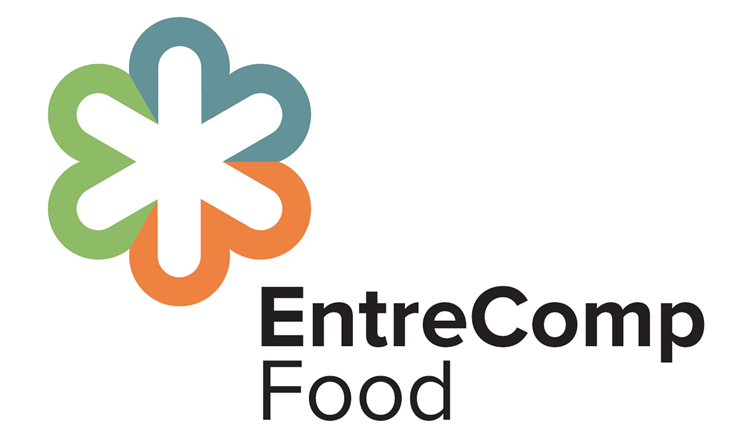 Podjetništvo je:ko iz ideje ustvarimo živilo z dodano vrednostjo.
V prihodnjih letih nujno potrebujemo inovacije za zeleni in digitalni prehod v kmetijstvu in živilstvu.
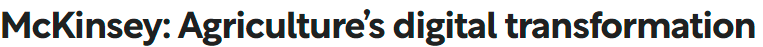 Aktualne probleme rešujemo z inovacijami, ki ustvarjajo dodano vrednost.
DODANA VREDNOST
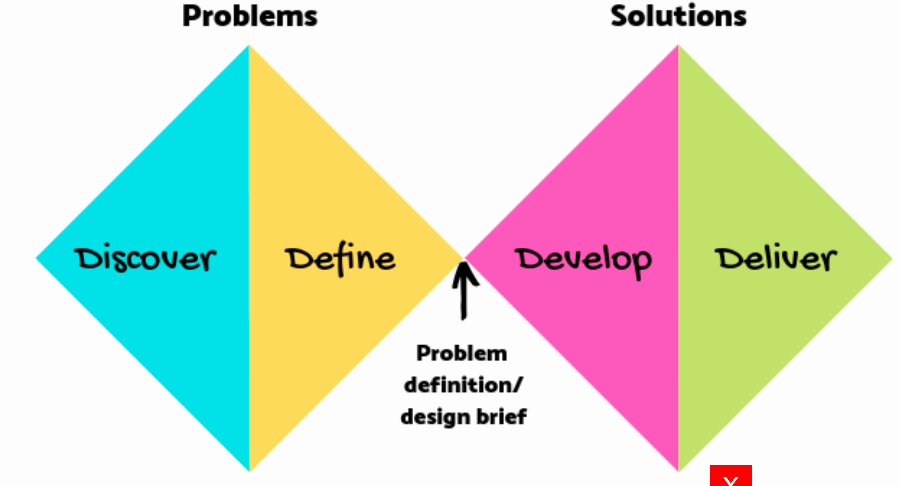 Design thinking metoda
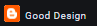 Ključne kompetence za podjetništvo so identificirane.
Skupni raziskovalni center je leta 2016 izdal kompetenčni okvir EntreComp za podjetništvo na podlagi obširne študije, kaj podjetniki znajo in kakšne so njihove navade.
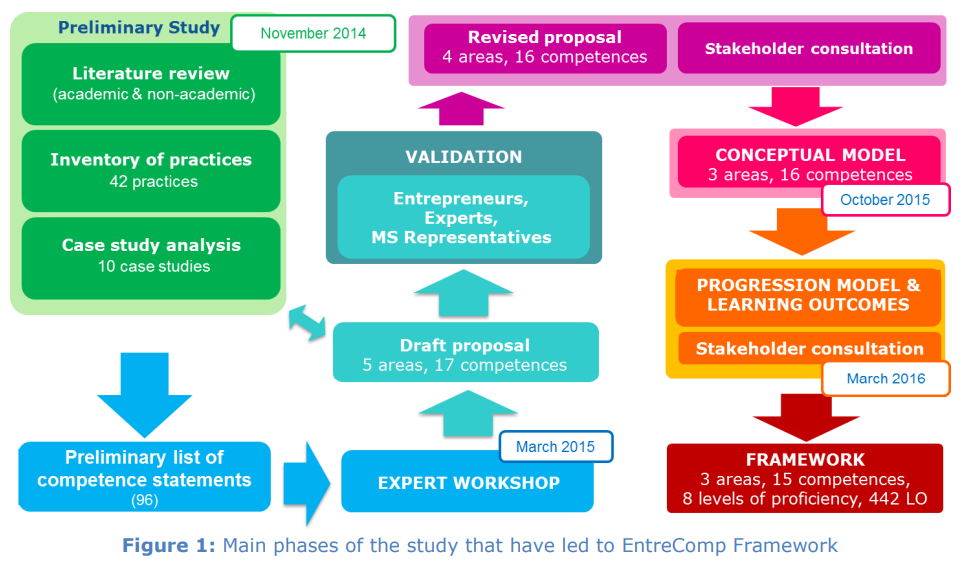 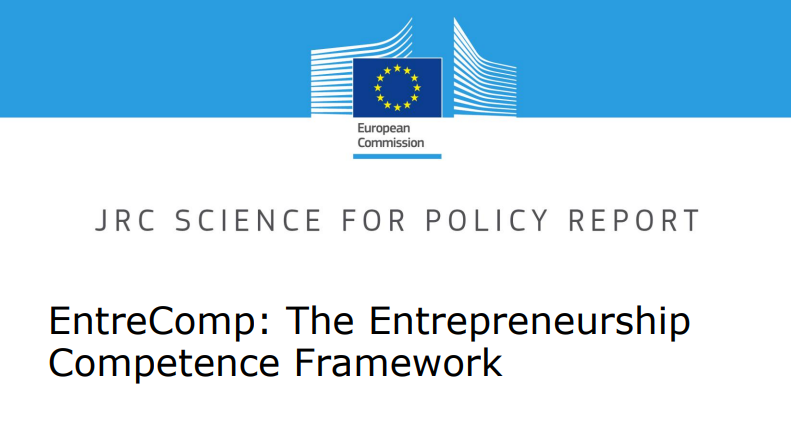 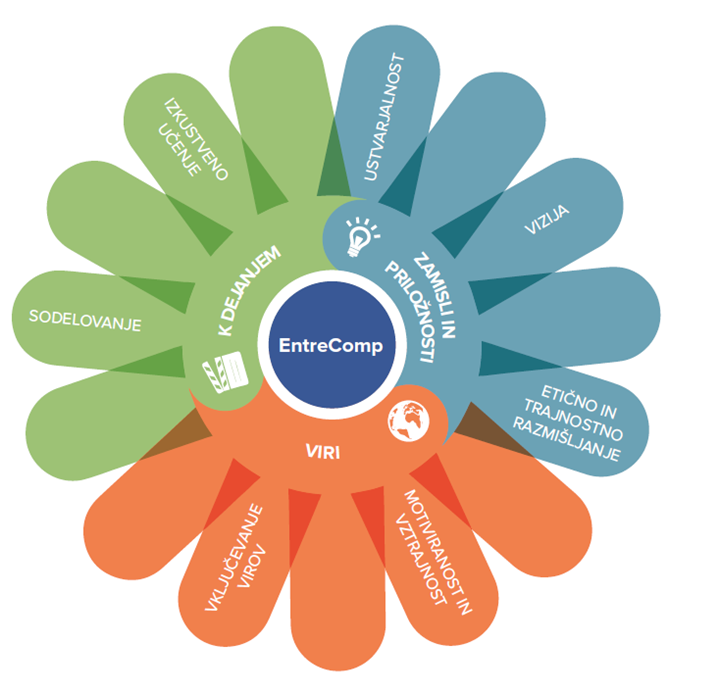 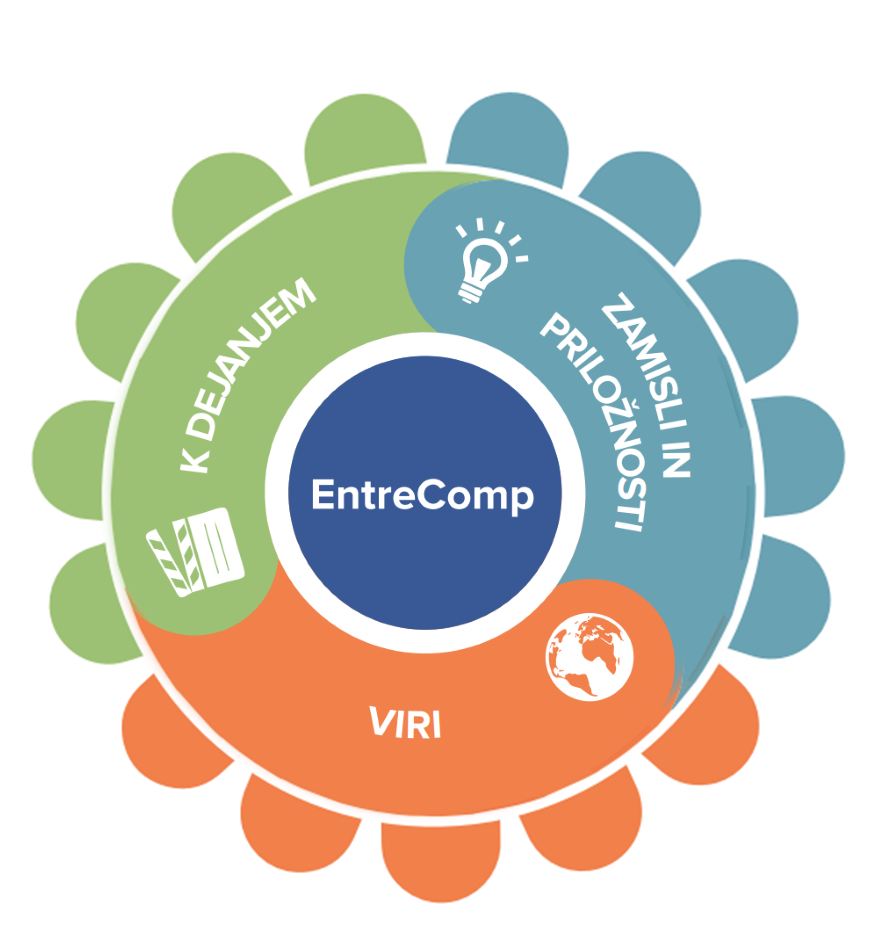 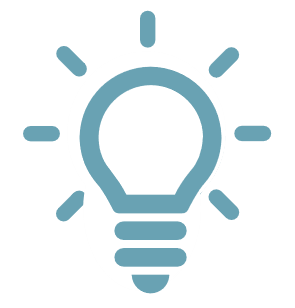 ZAMISLI IN PRILOŽNOSTI
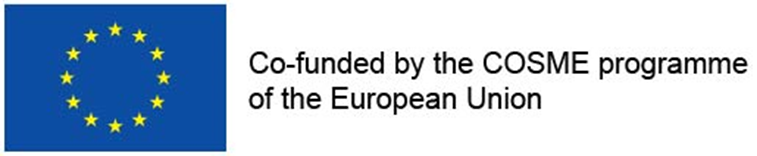 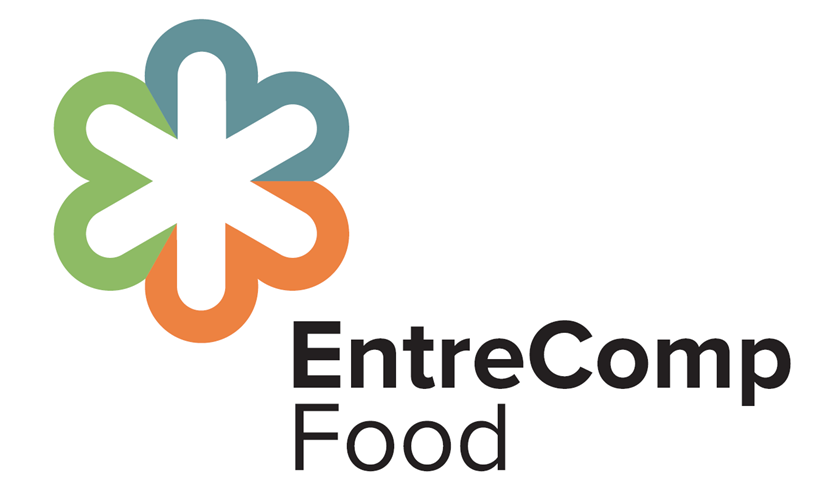 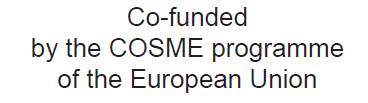 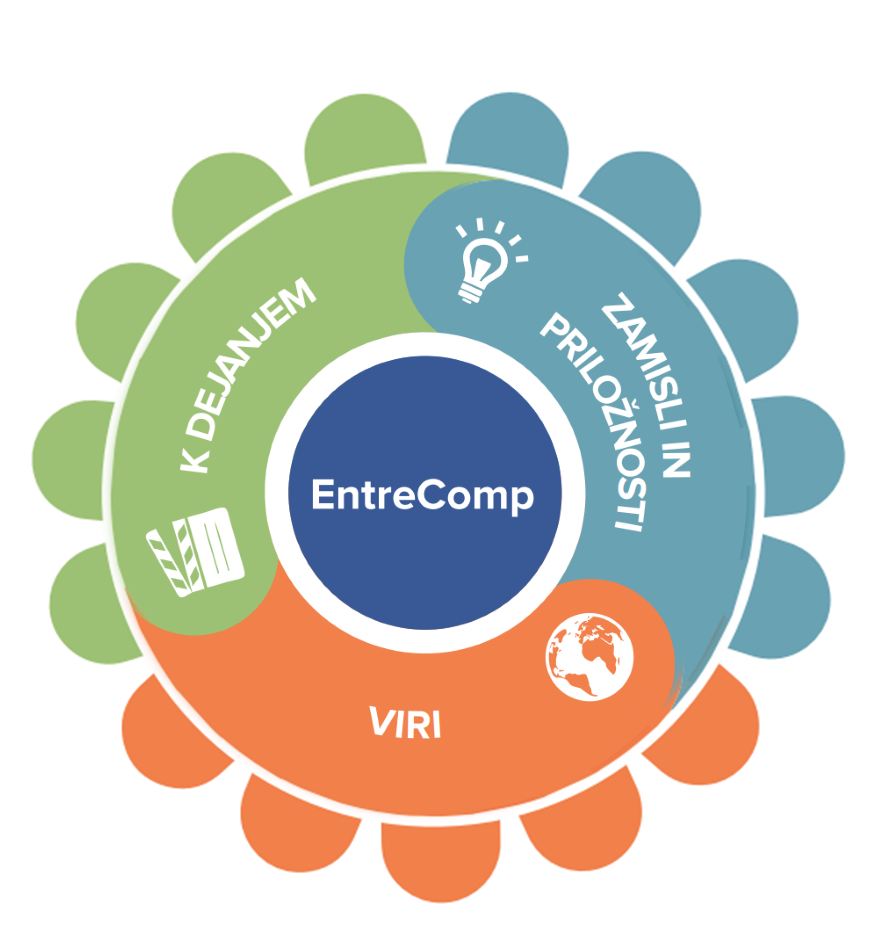 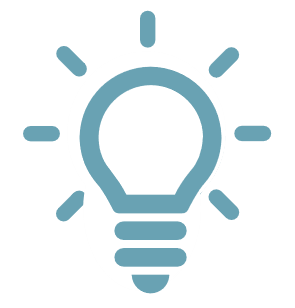 USTVARJALNOST
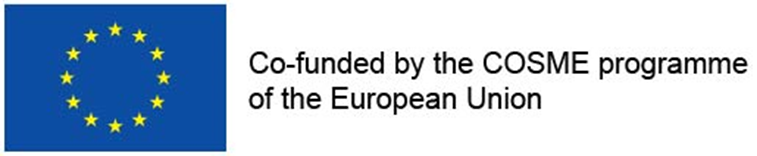 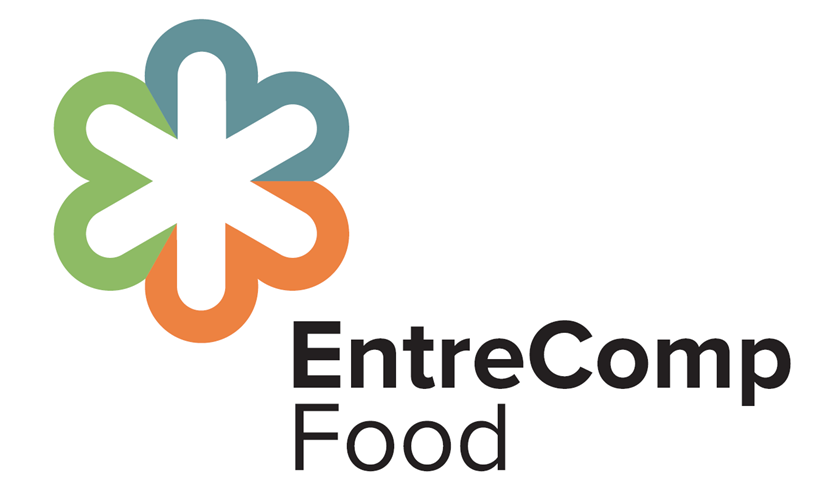 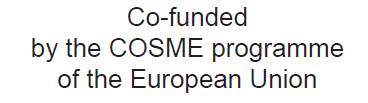 Ustvarjalnost
Razvijanje ustvarjalnih in ciljno naravnanih zamisli.
 Razvijte različne zamisli in priložnosti za ustvarjanje vrednosti, vključno z boljšimi rešitvami za obstoječe in prihajajoče izzive.
 Raziskujte in inovativno preizkušajte.
 Združite znanje in vire za doseganje boljših rezultatov.
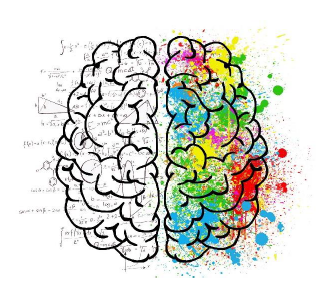 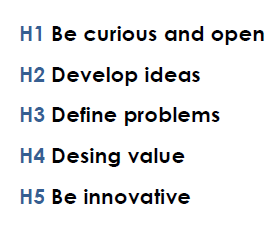 „Creativity is intelligence having fun.“ 
Albert Einstein
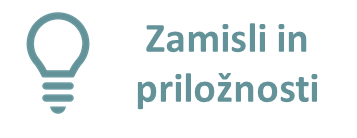 7
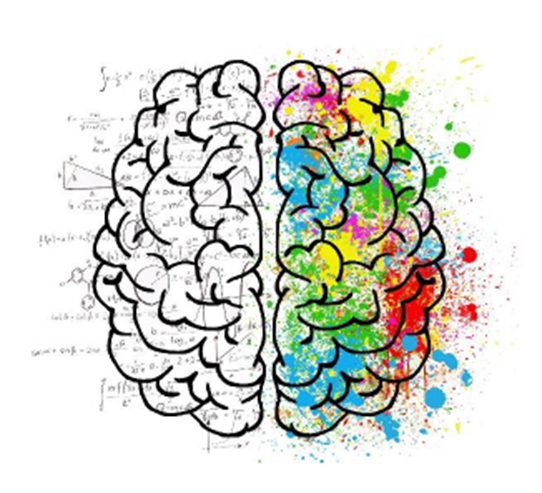 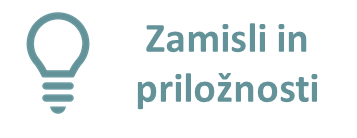 8
Ideja je le prvi korak, na poti do uspeha.
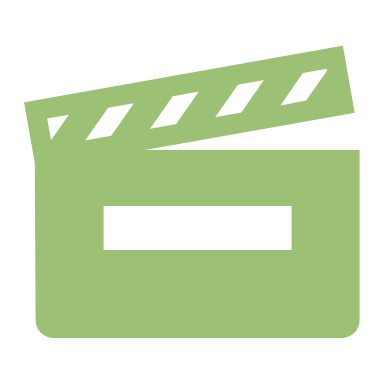 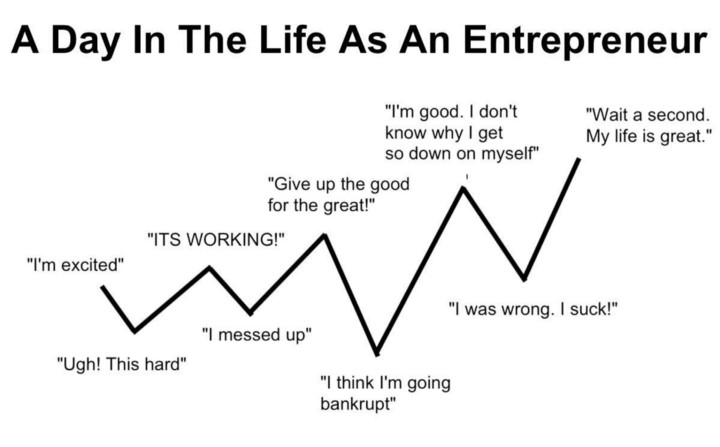 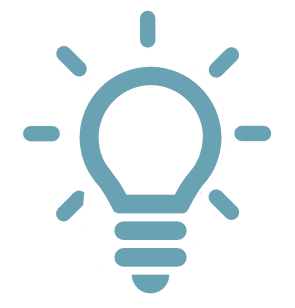 ZMAGA
IDEJA
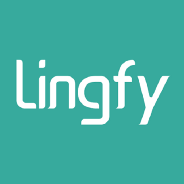 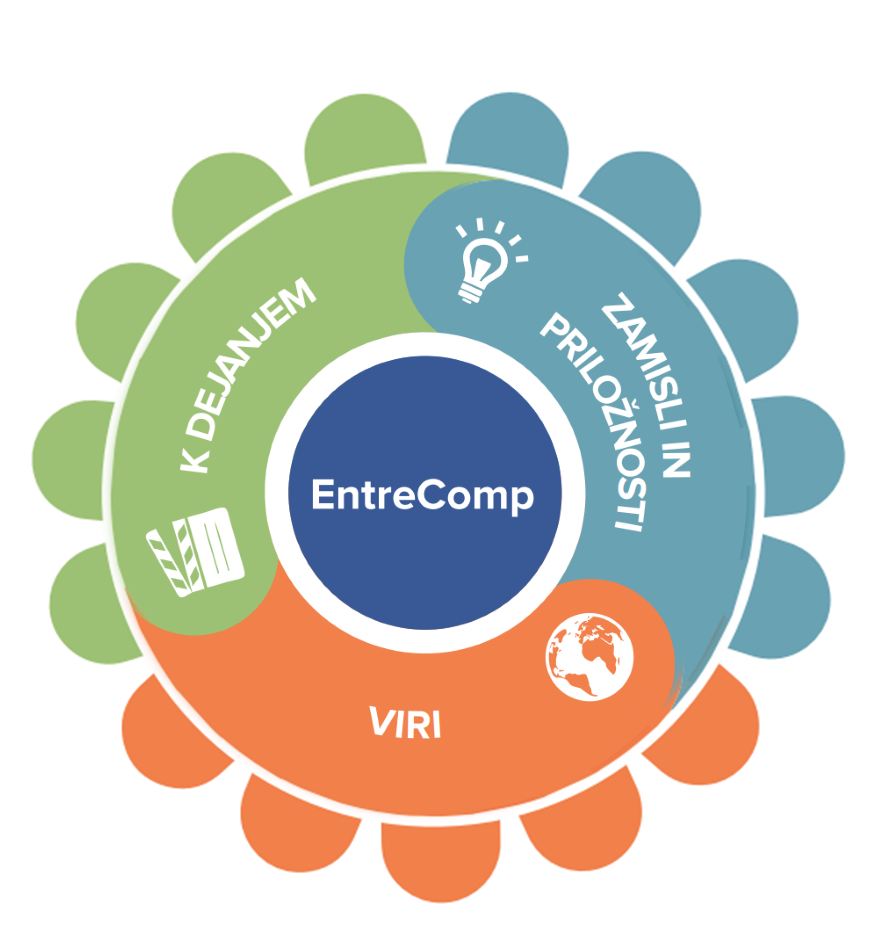 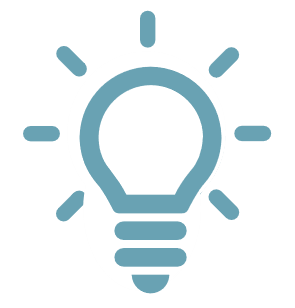 VIZIJA
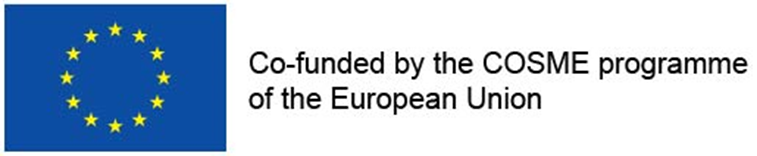 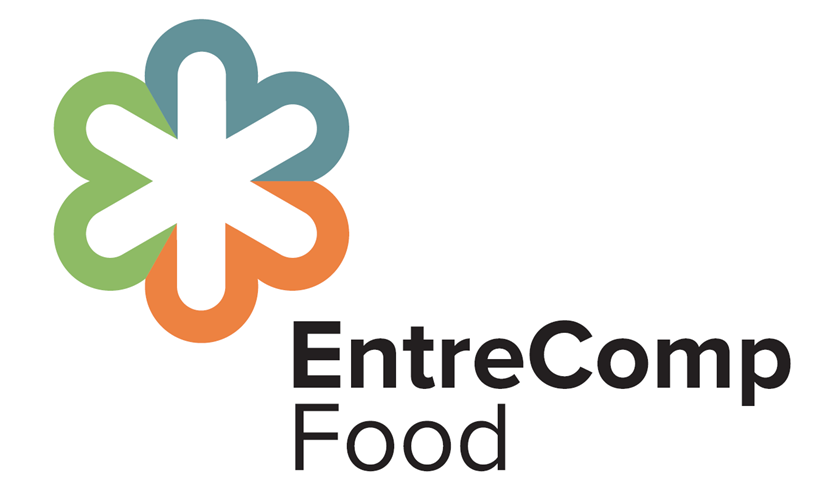 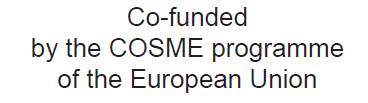 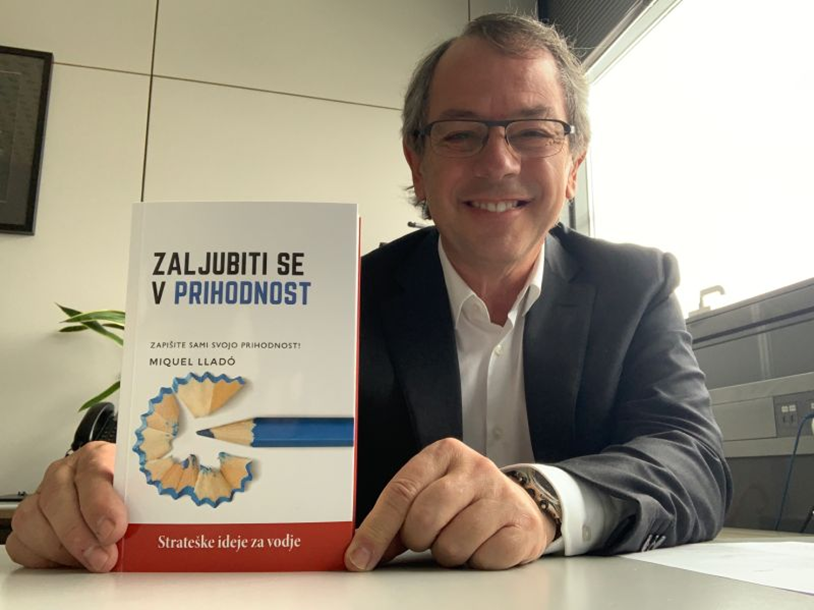 „Prihodnosti ne moremo prebrati, prihodnost moramo  oblikovati in  jo napisati.“
Vizija
Prizadevanje za uresničitev svoje vizije prihodnosti.
 Zamislite si prihodnost.
 Razvijte vizijo za prehod od zamisli k dejanjem.
 Predstavljajte si mogoči razvoj dogodkov, da boste lažje usmerjali svoj trud in  dejanja.
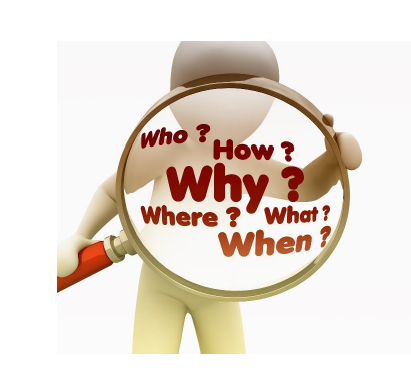 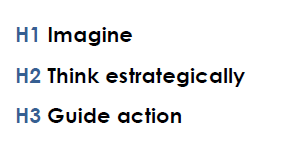 „After all, a vision is a picture of the future so inspiring 
it drives
people to action.“
Paul Smith
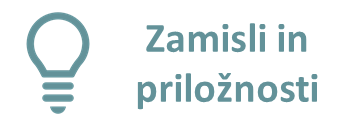 12
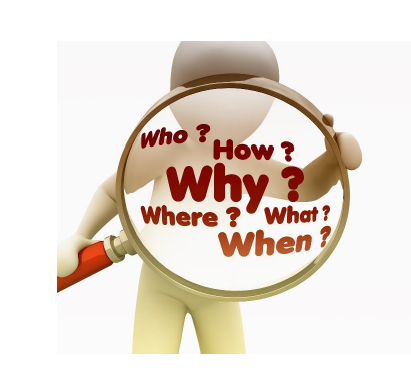 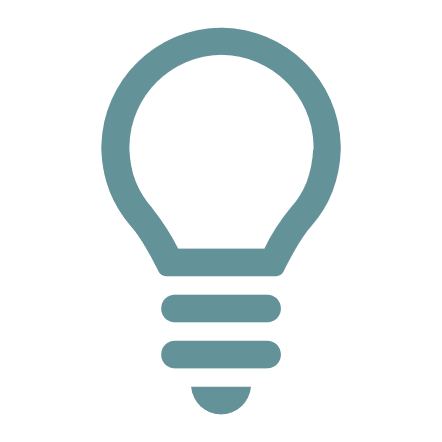 Zamisli in 
priložnosti
13
Pot do vaše vizije naj bo posuta s „SMART“ cilji:
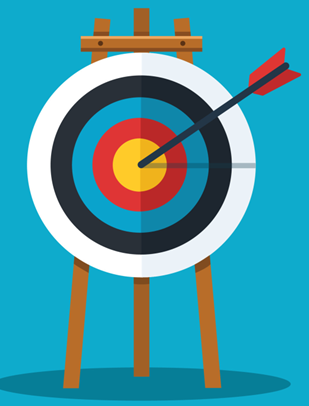 Kaj je zmaga?
SMART CILJ: 
Razviti zdravo sladico =  sladica z ugodno prehransko sestavo npr. maks 5 g sladkorja na 100 živila
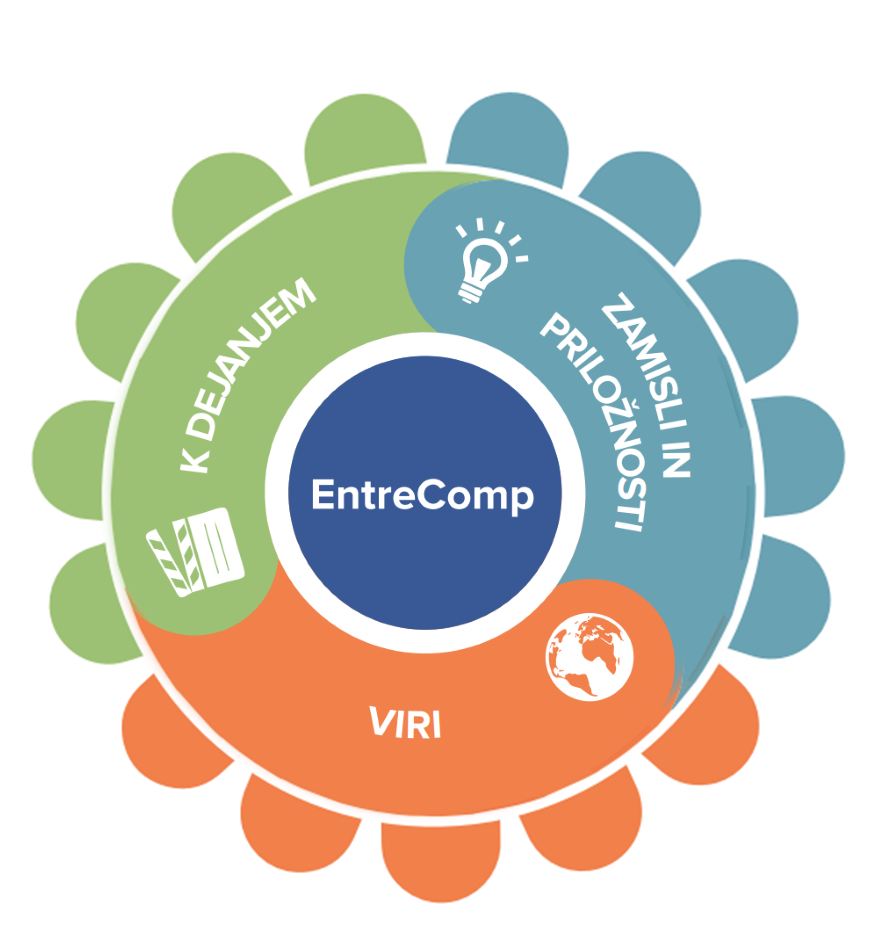 ETIČNO IN TRAJNOSTNO RAZMIŠLJANJE
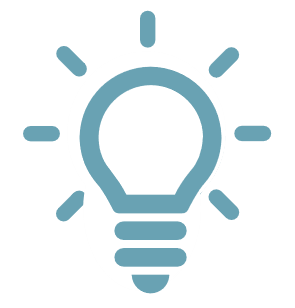 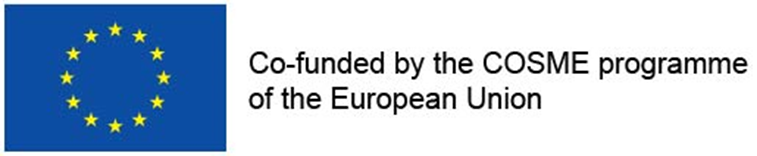 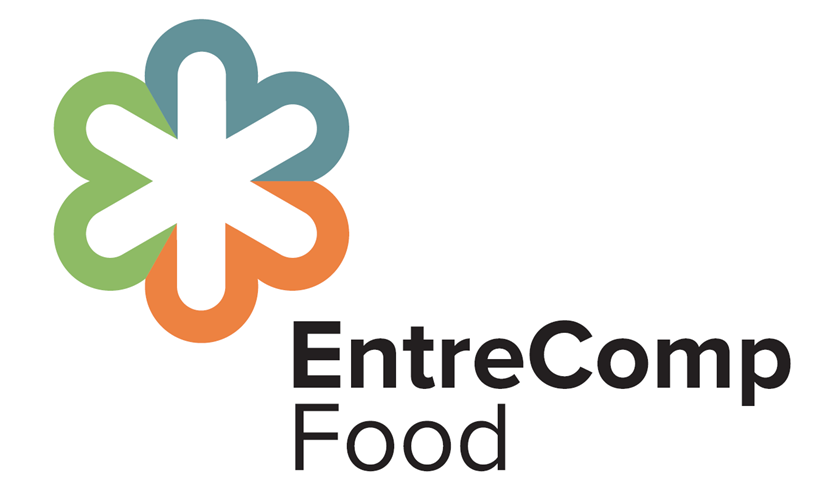 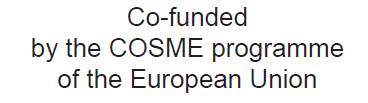 Etično in trajnostno razmišljanje
Ocenite posledice in vpliv zamisli, priložnosti in dejanj.
 Ovrednotite učinke zamisli, ki prinašajo vrednost, in učinek podjetnosti na ciljno skupnost, trg, družbo in okolje.
 Razmislite o tem, koliko trajnostni so postavljeni dolgoročni družbeni, kulturni in ekonomski cilji, ter temu prilagodite potek dejavnosti.
 Ravnajte odgovorno.
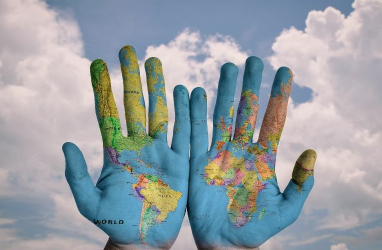 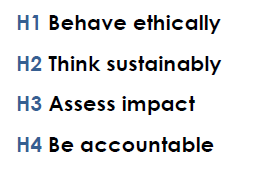 „The best time to plant a tree was
20 years ago. 
The second best time is now.“
Chinese proverb
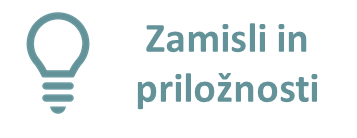 16
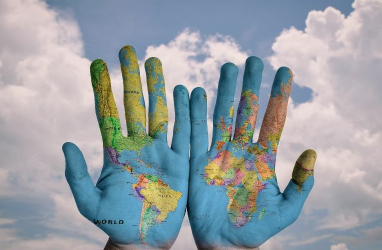 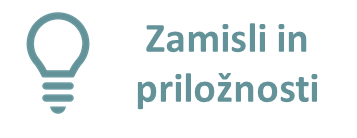 17
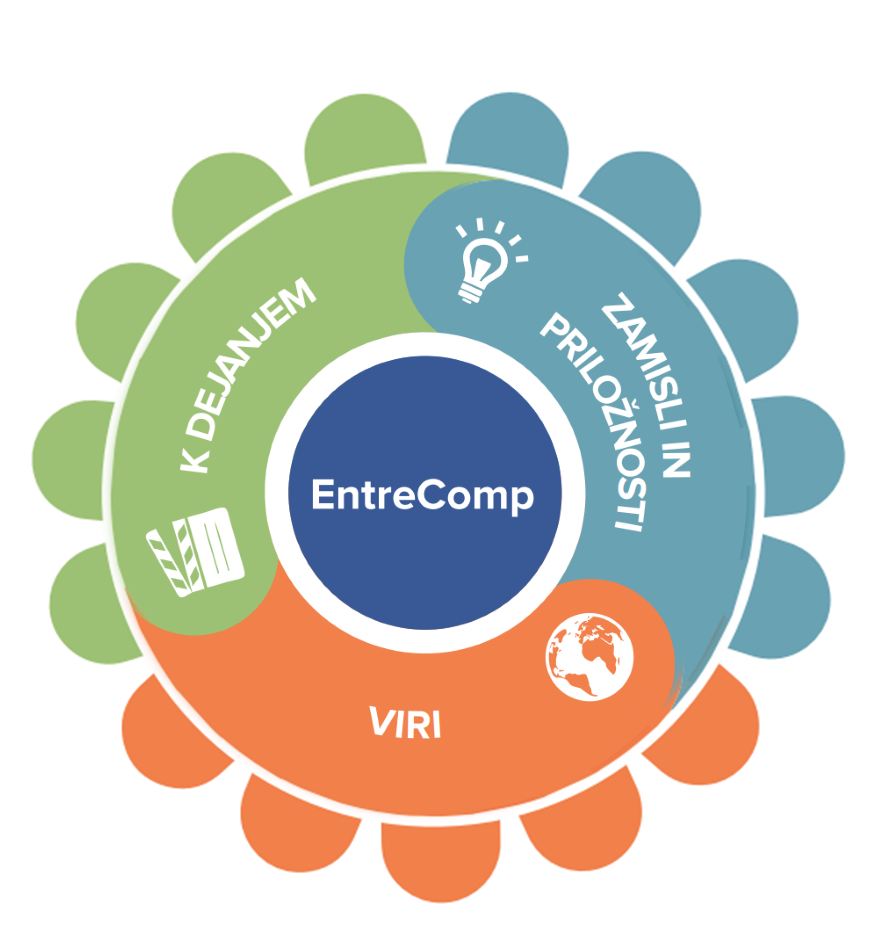 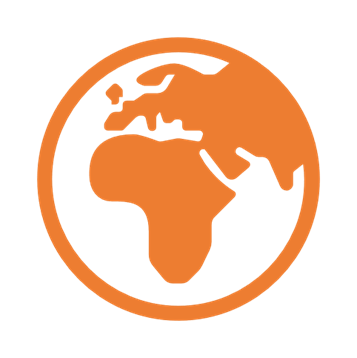 VIRI
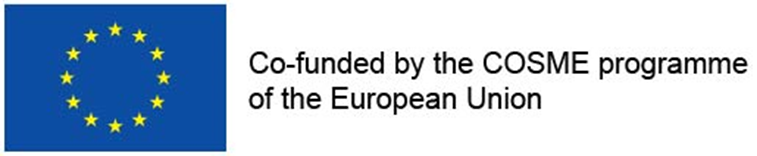 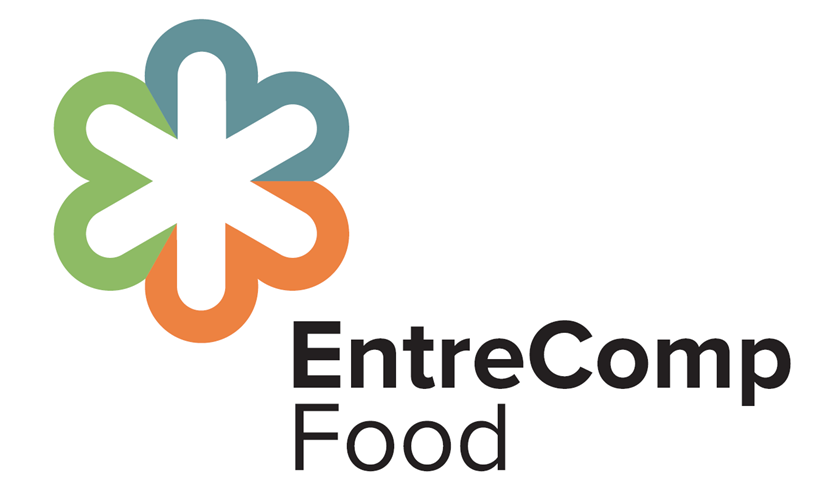 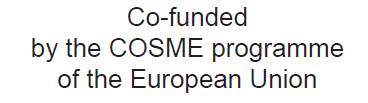 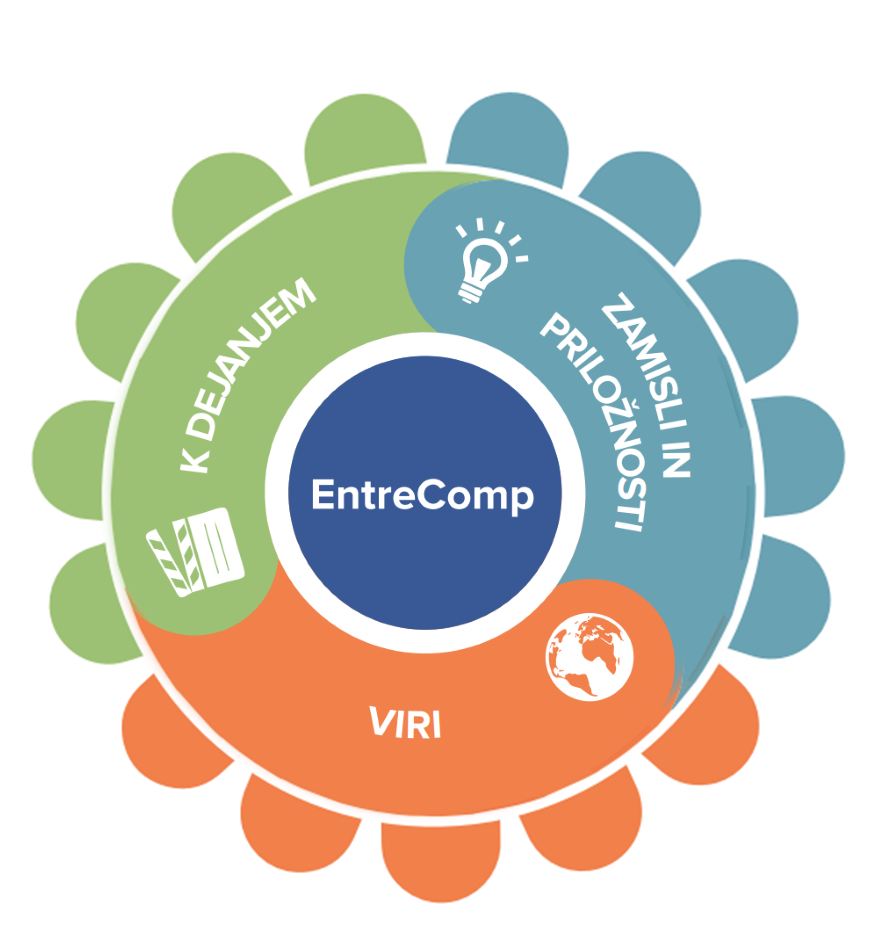 MOTIVIRANOST
&
 VZTRAJNOST
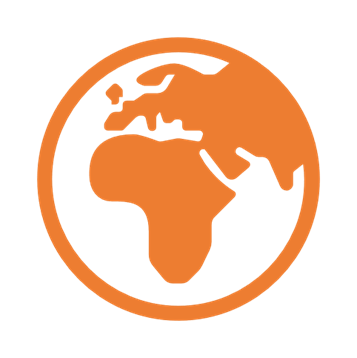 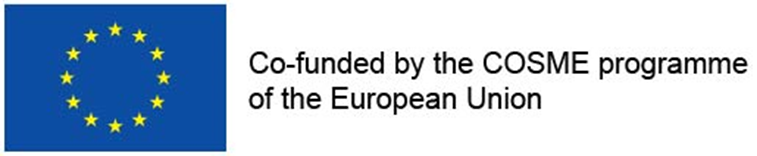 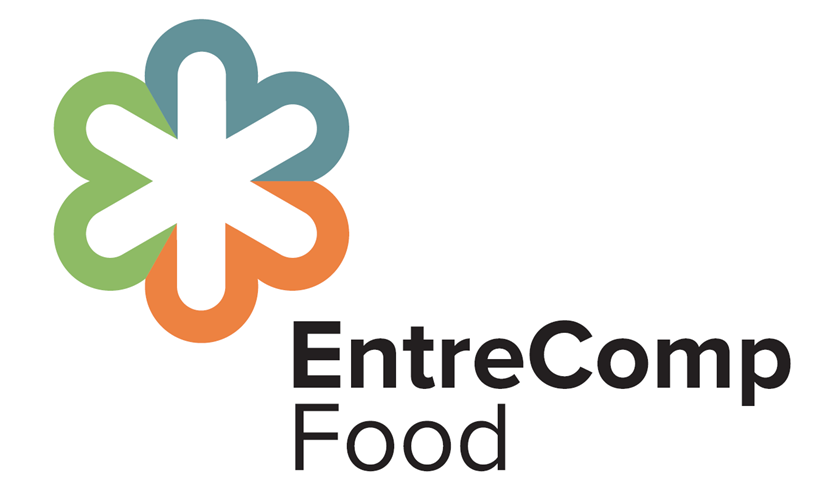 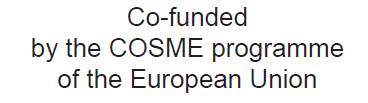 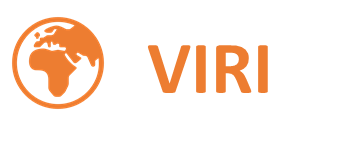 Motiviranost in vztrajnost
Ostanite osredotočeni in vztrajajte. 
 Bodite odločni v udejanjanju svojih zamisli in zadostitvi svojih potreb po dosežkih.
 Bodite potrpežljivi in vztrajajte pri doseganju svojih in skupinskih dolgoročnih ciljev.
 Kljubujte pritisku, težavam in začasnemu neuspehu.
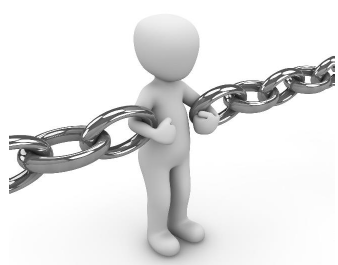 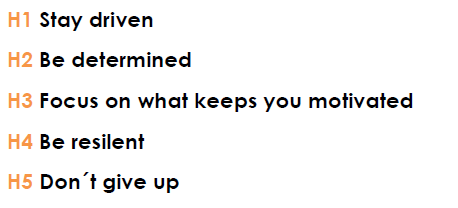 „Motivation is what gets you started. 
Habit is what keeps you going.“ 
Jim Rohn
20
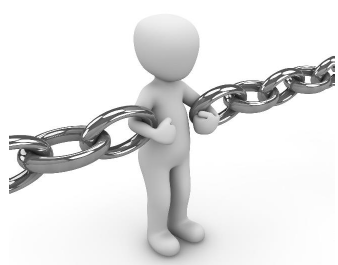 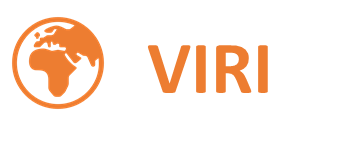 21
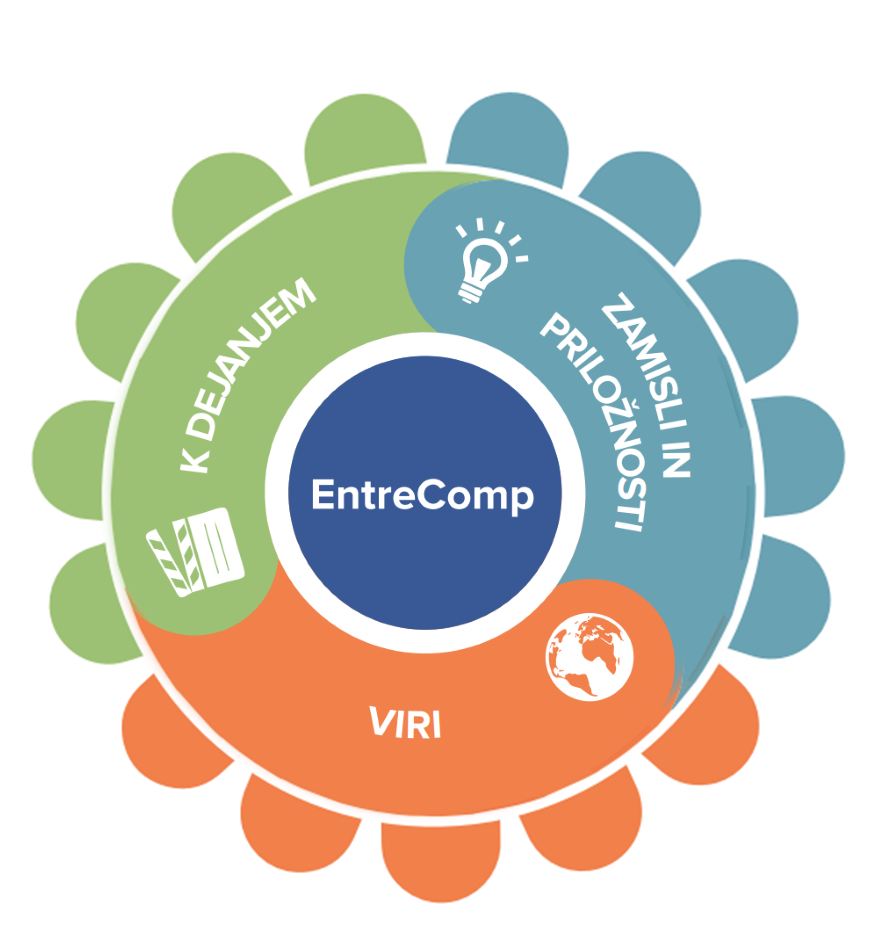 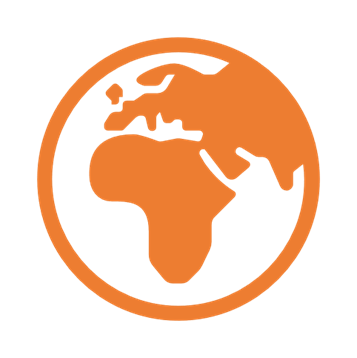 VKLJUČEVANJE VIROV
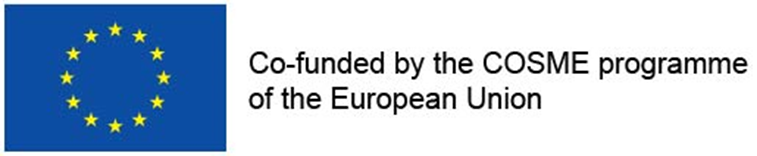 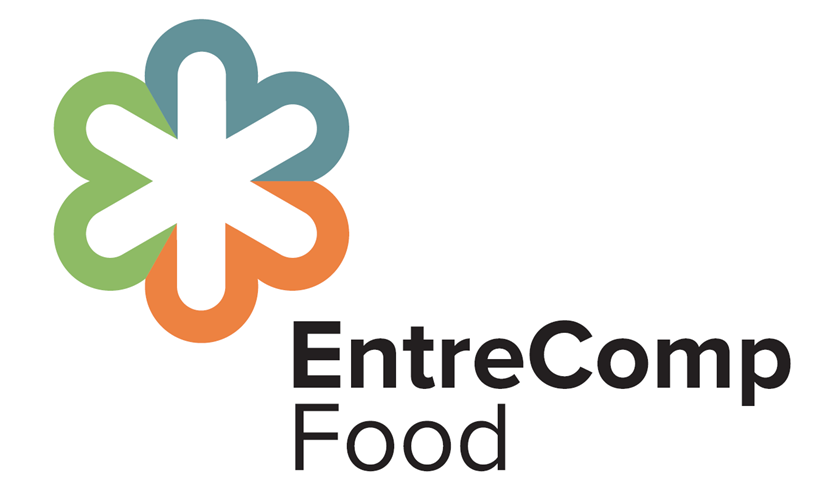 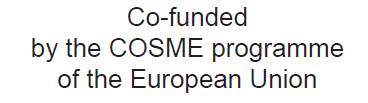 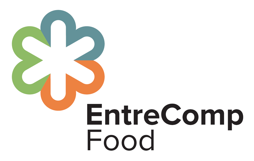 Vključevanje virov
Zbirajte in upravljajte vire, ki jih potrebujete.
Pridobite in uporabite materialne, nematerialne (znanje, izkušnje, licence, patenti ipd.) in digitalne vire ter podatke, ki jih potrebujete za preskok od zamisli k dejanjem.
Kar najbolj izkoristite omejena sredstva.
Pridobite in uporabite potrebne kompetence, vključno s tehničnimi, pravnimi, davčnimi znanji ter digitalnimi kompetencami.
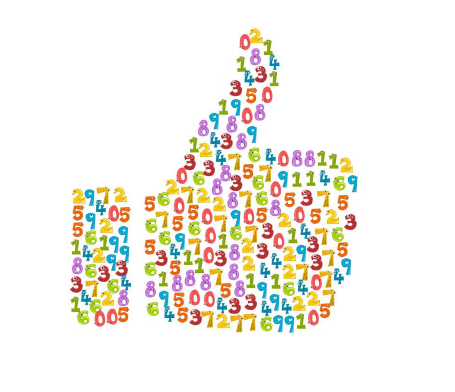 „Time is the scarcest resource and unless it is managed nothing else can be managed.“ 
Peter Drucker

„Harness the power of peers.“
Daniel H. Pink
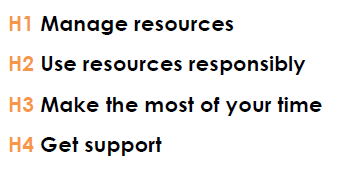 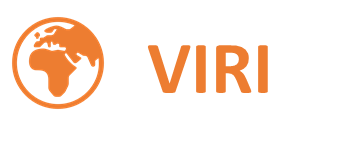 23
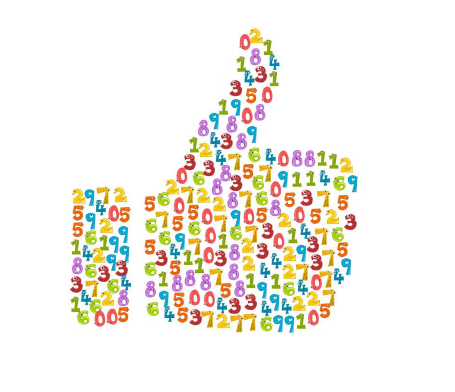 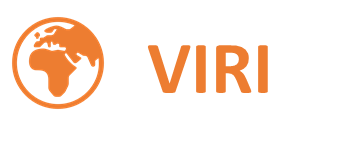 24
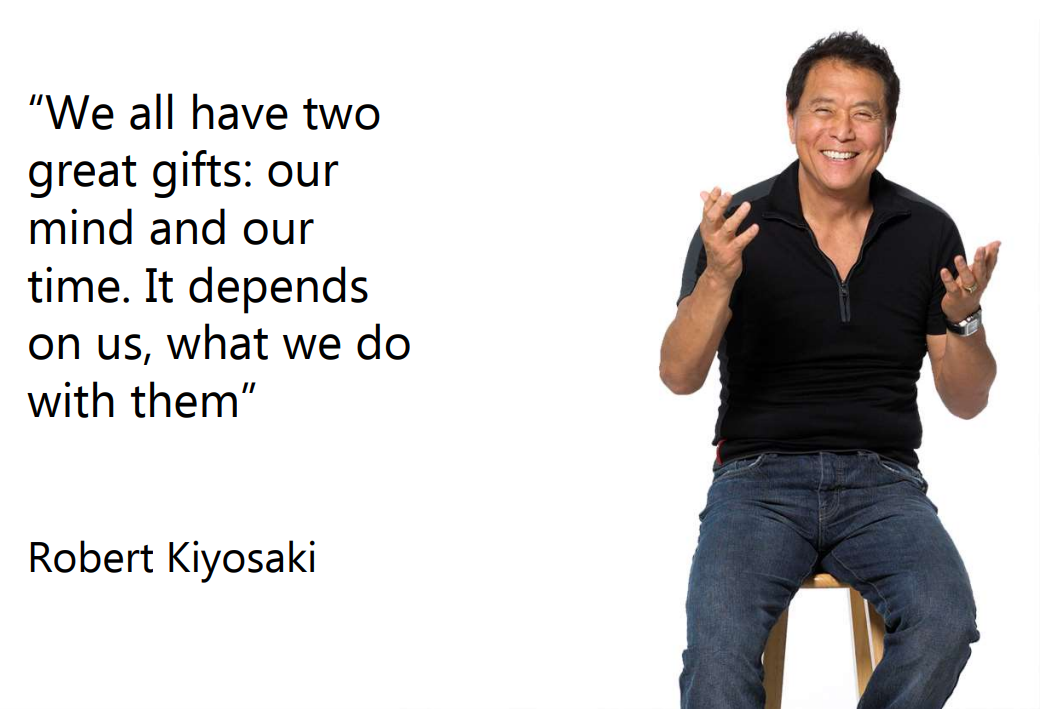 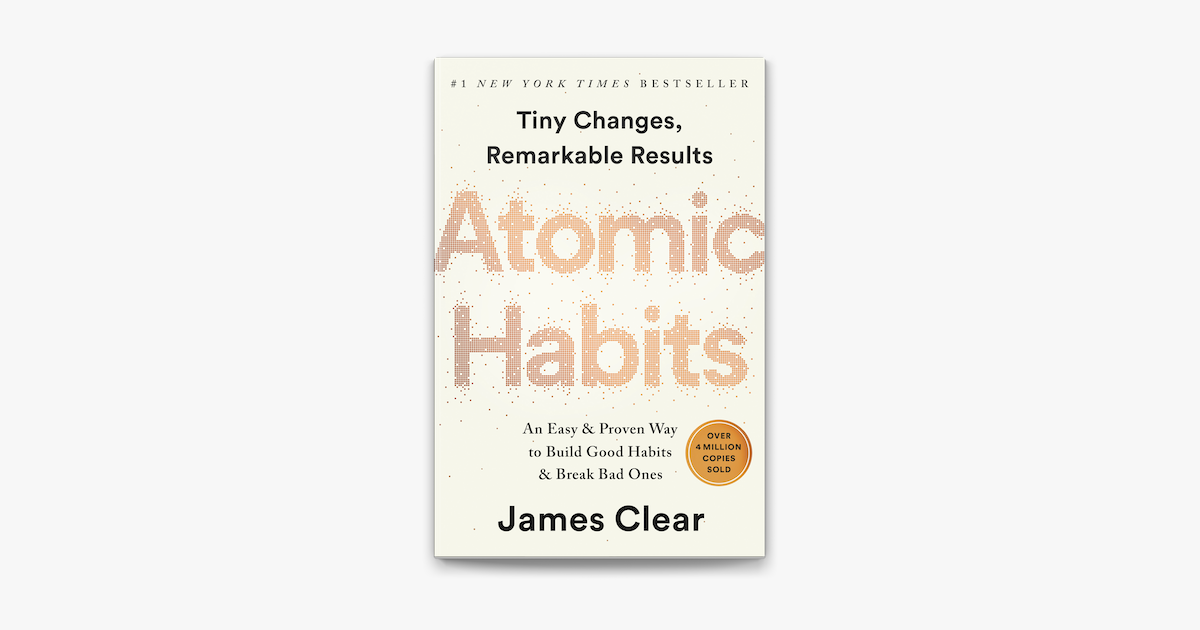 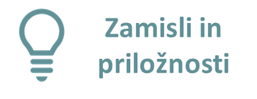 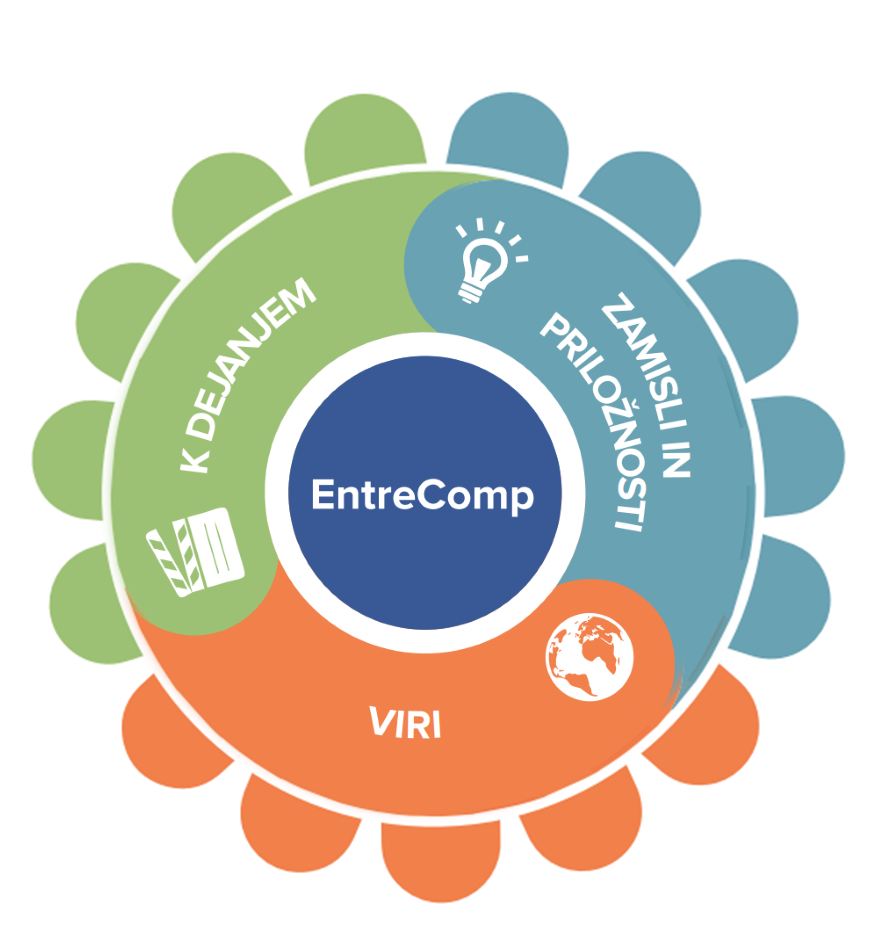 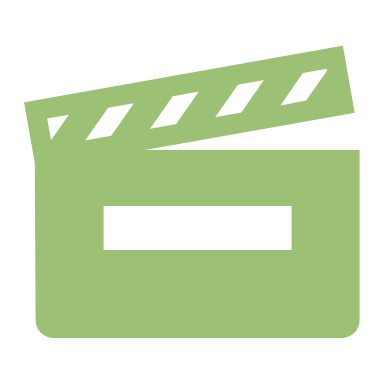 K DEJANJEM
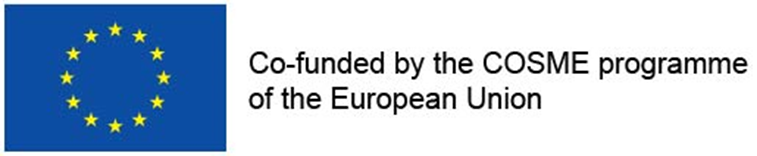 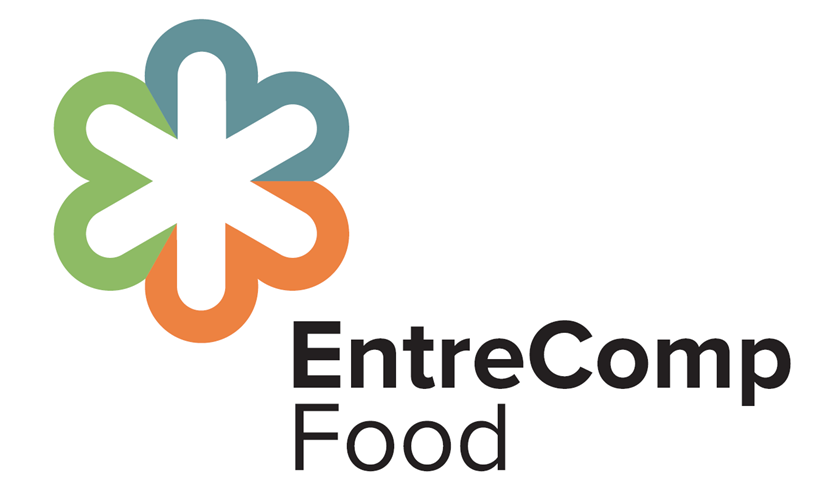 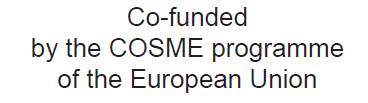 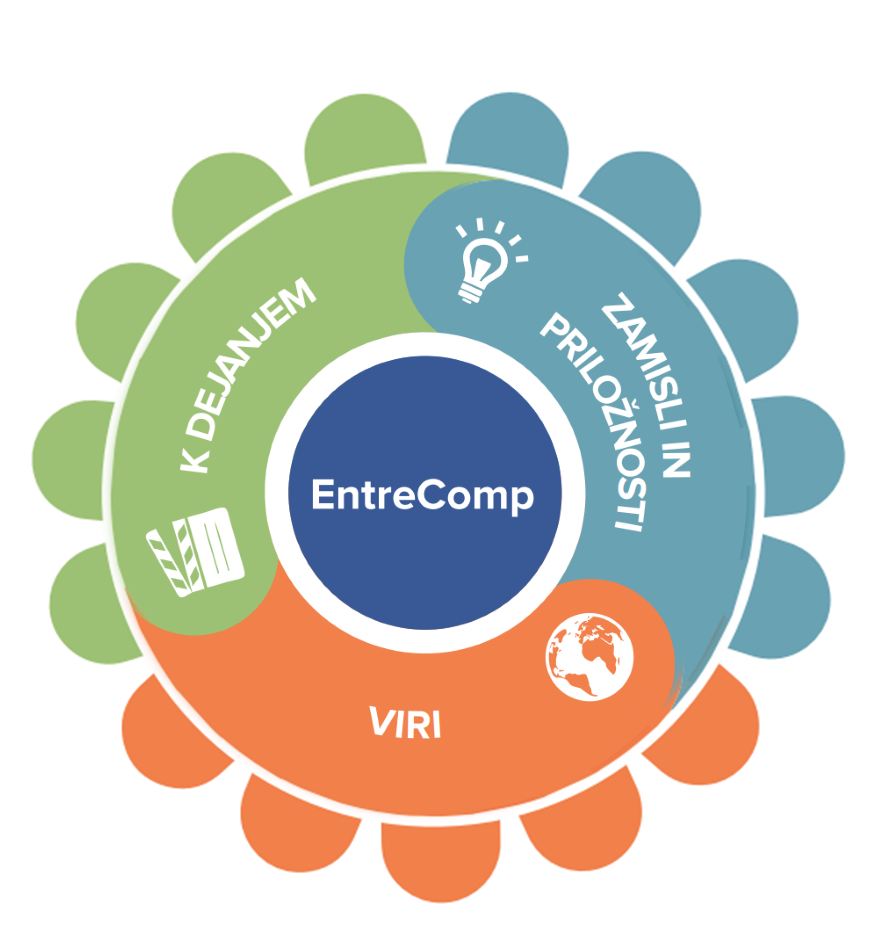 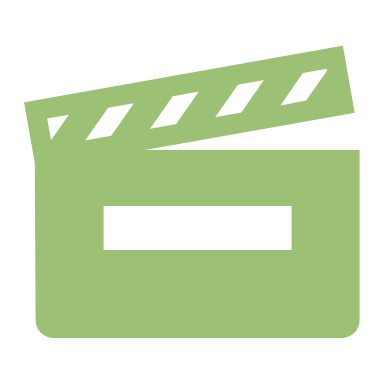 SODELOVANJE
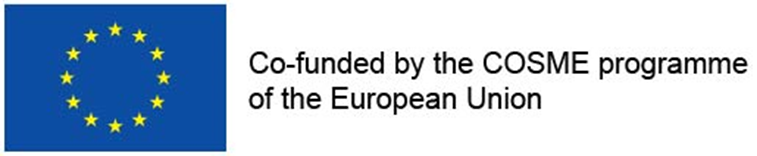 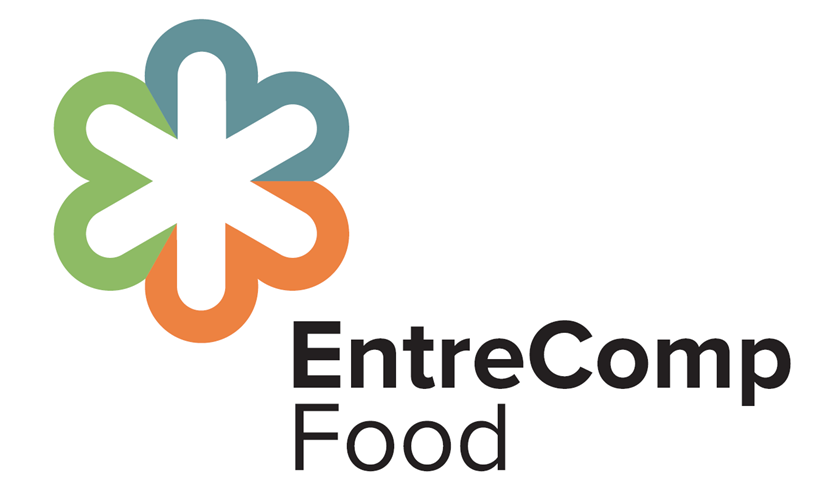 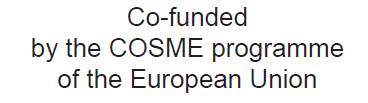 Sodelovanje
Povežite se, sodelujte in mrežite.
 Sodelujte z drugimi pri prehodu od zamisli k dejanjem.
 Mrežite se.
 Rešujte spore in se na pozitiven način soočite s tekmeci, kadar je to potrebno.
Teamwork makes
the dream work.
John C. Maxwel
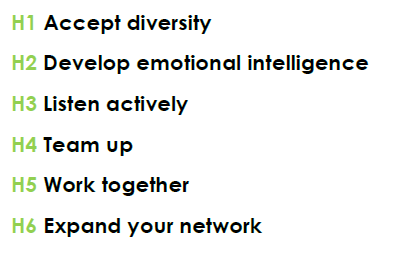 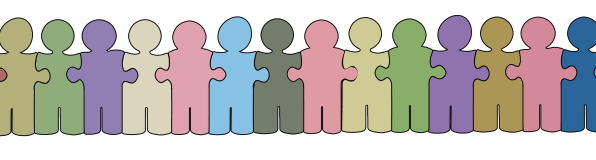 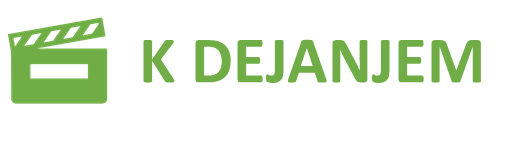 28
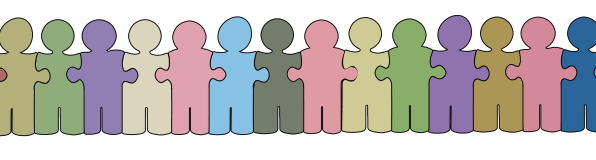 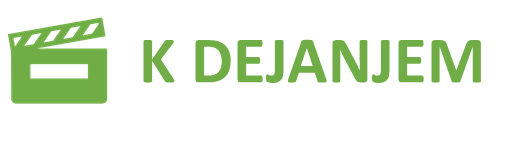 29
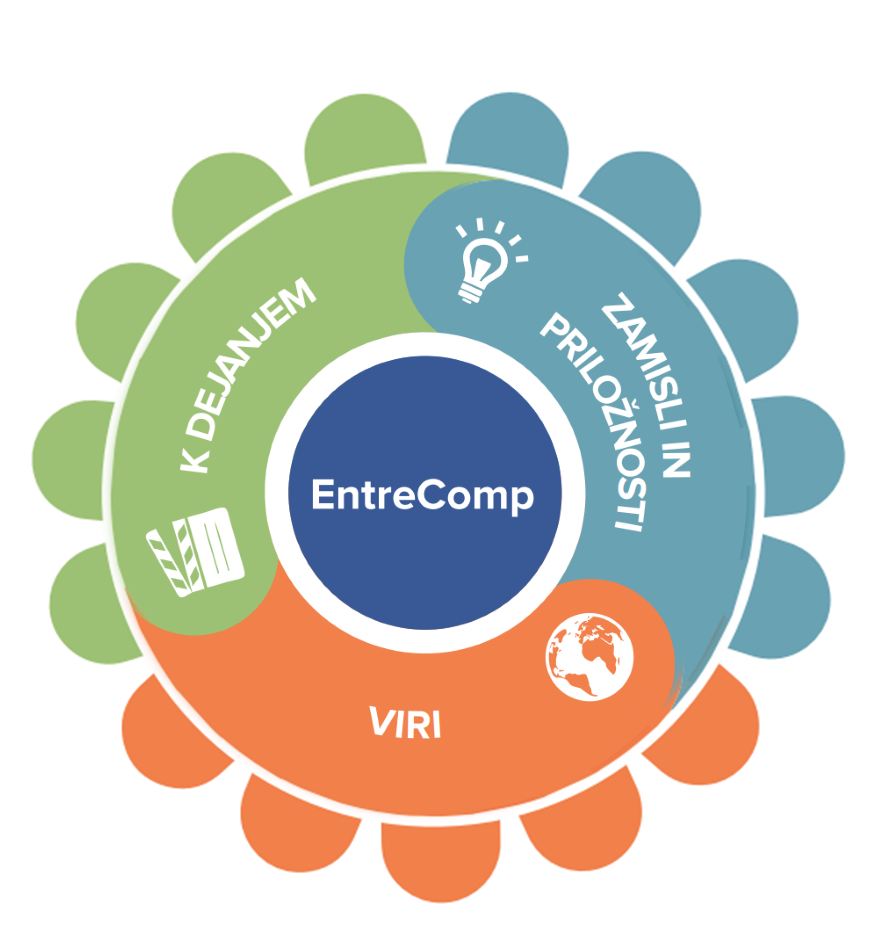 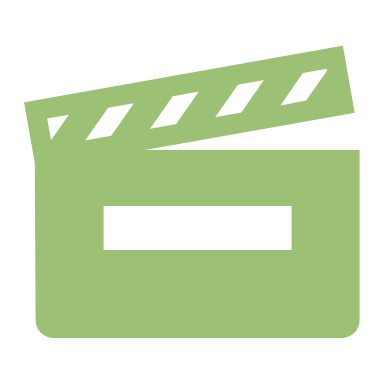 IZKUSTVENO UČENJE
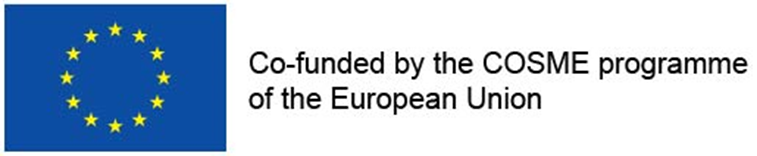 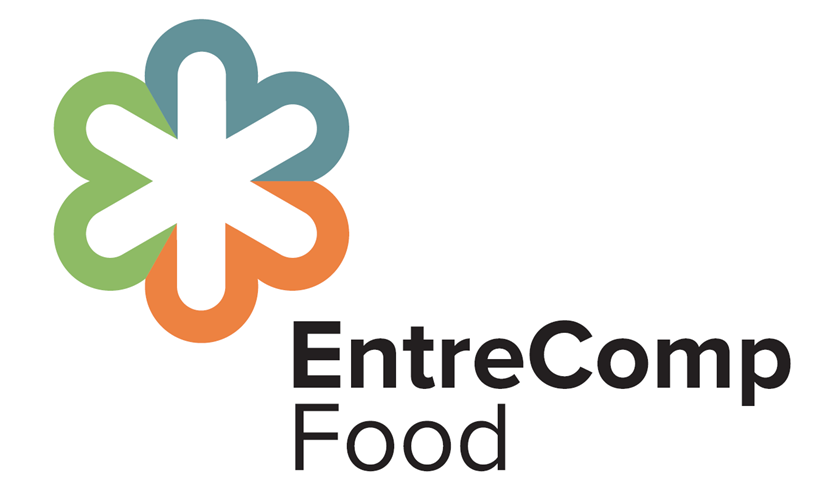 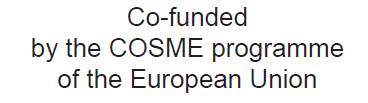 Izkustveno učenje
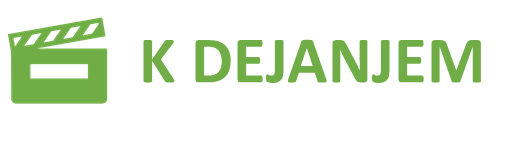 Učite se skozi dejavnosti.
 Katero koli pobudo za ustvarjanje vrednosti uporabite kot priložnost za učenje.
 Učite se skupaj z drugimi, vključno z vrstniki in mentorji.
 Razmislite in se učite tako iz svojega uspeha in napak kot iz napak in uspehov drugih.
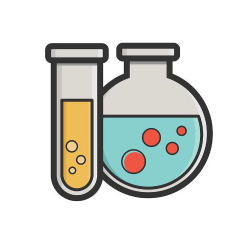 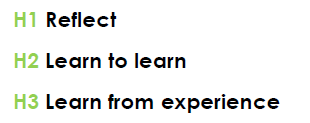 “A thorn of experience is worth more than a forest of warnings.„  
James Russell Lowell
31
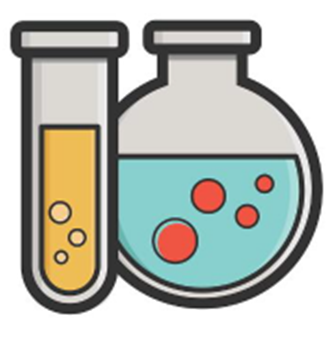 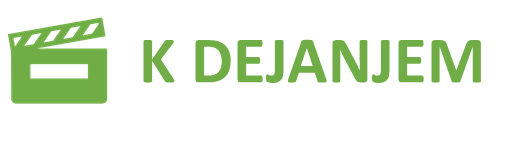 32
IZKUSTVENO UČENJE
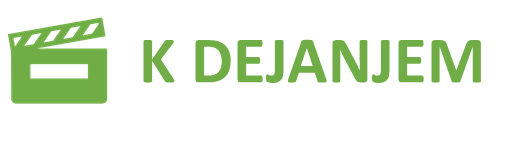 Naučite se sprejeti in podati povratno informacijo:
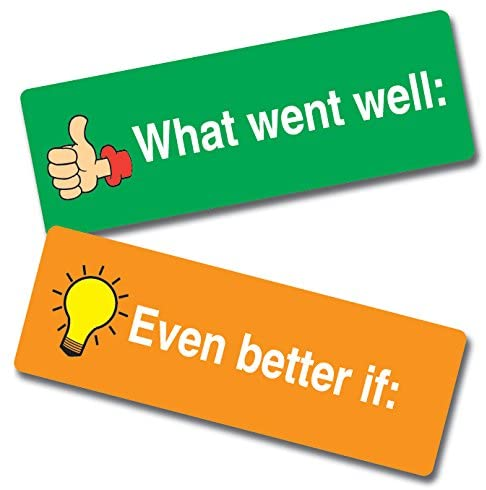 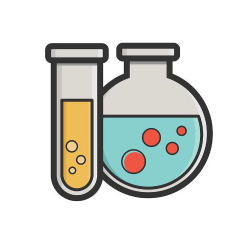 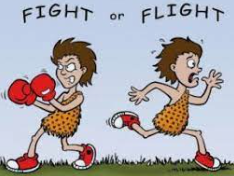 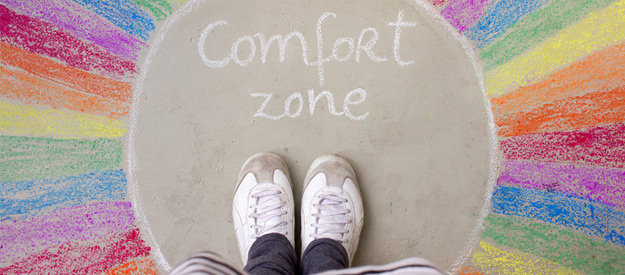 34
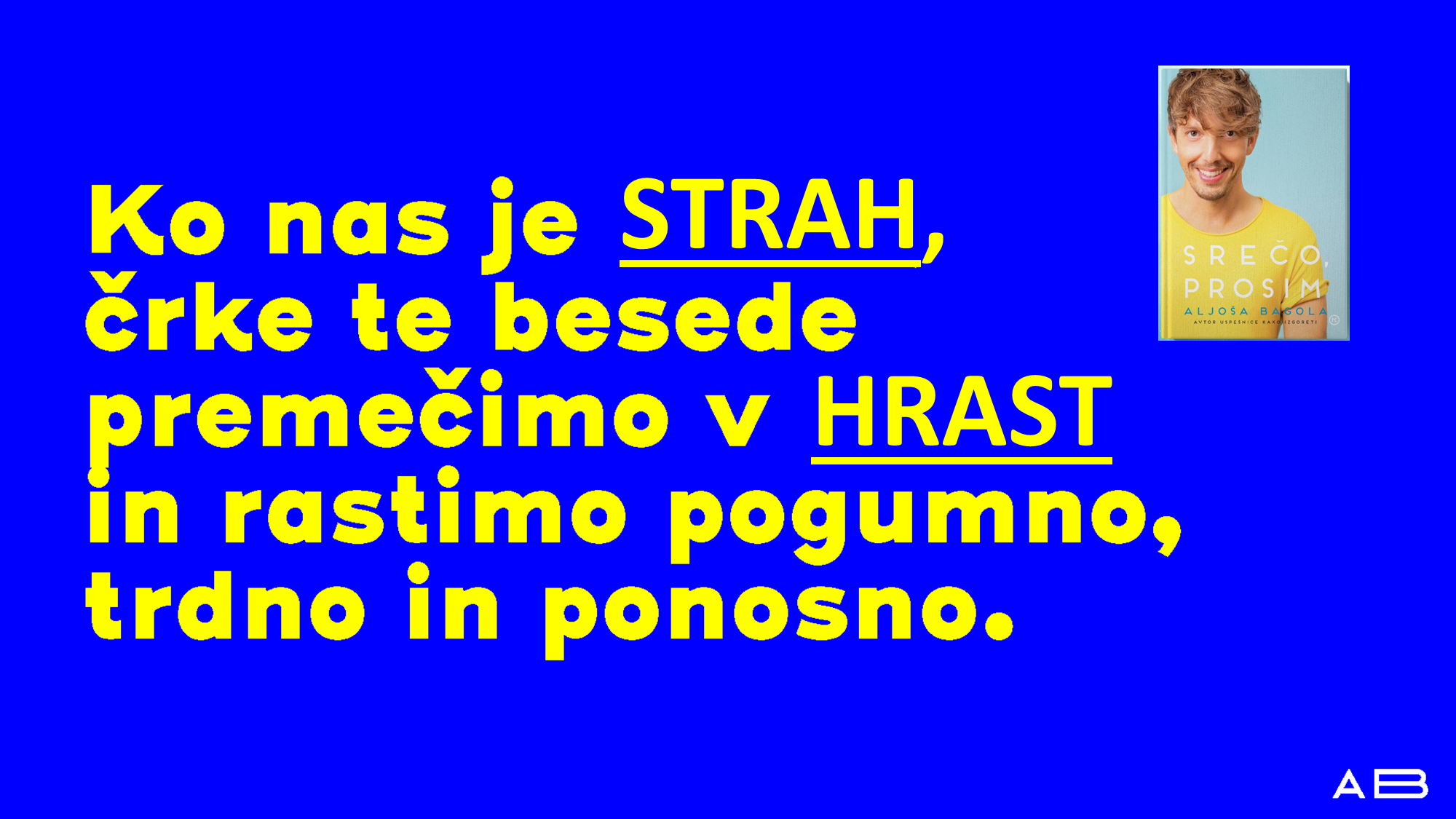 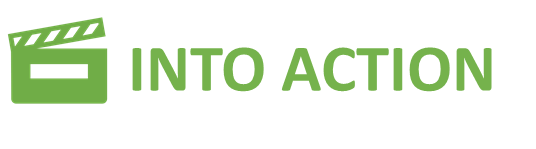 Learning through experience
Learn how to give & receive Feedback
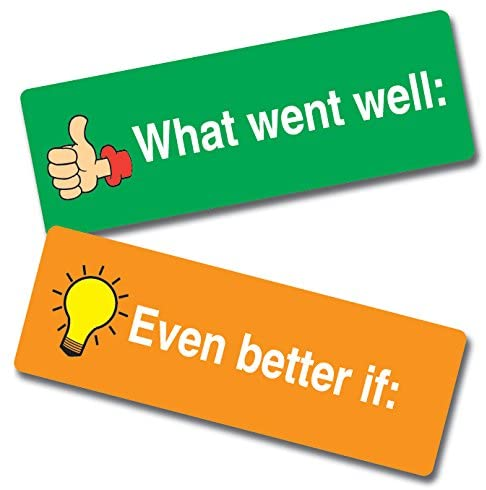 “A thorn of experience is worth more than a forest of warnings.„  James Russell Lowell
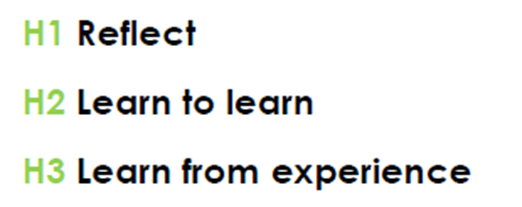 CEFood2022, Slovenia
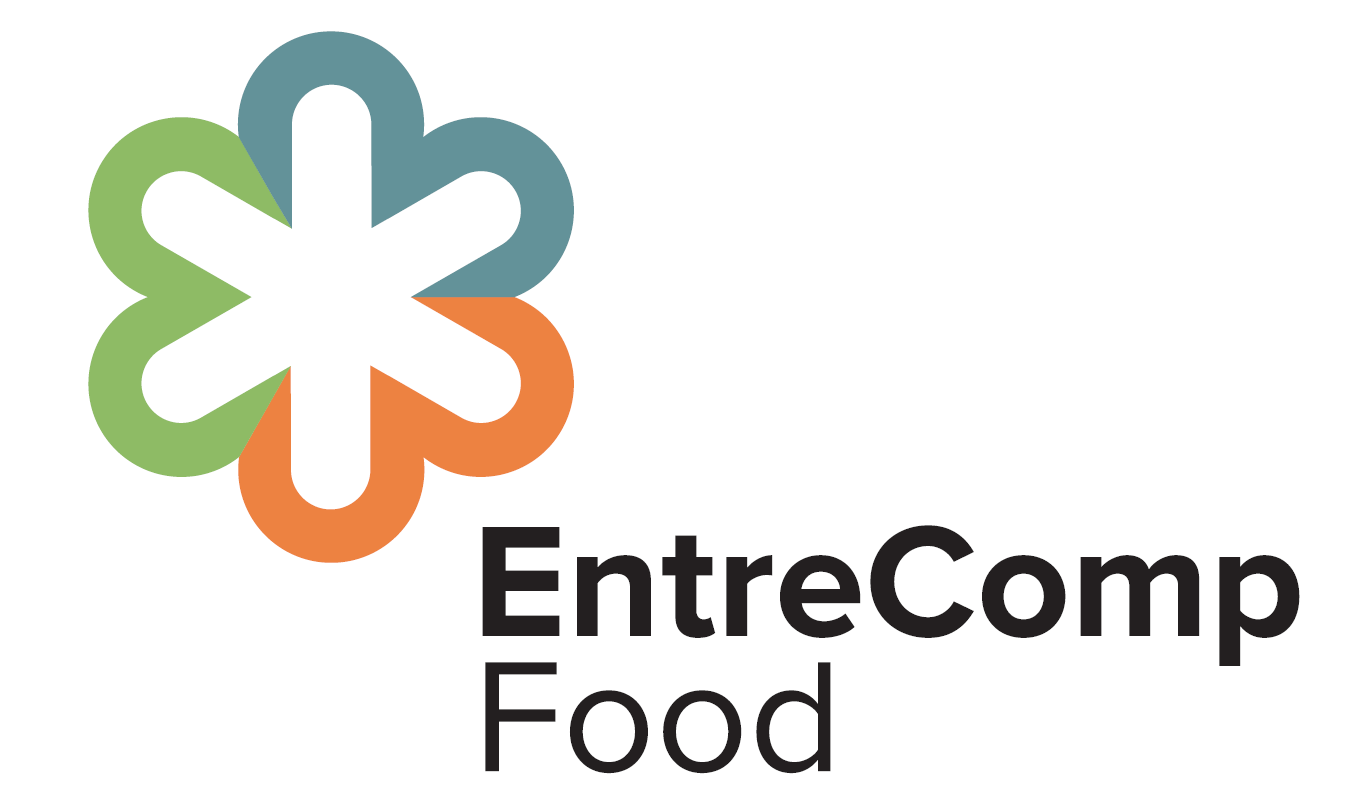 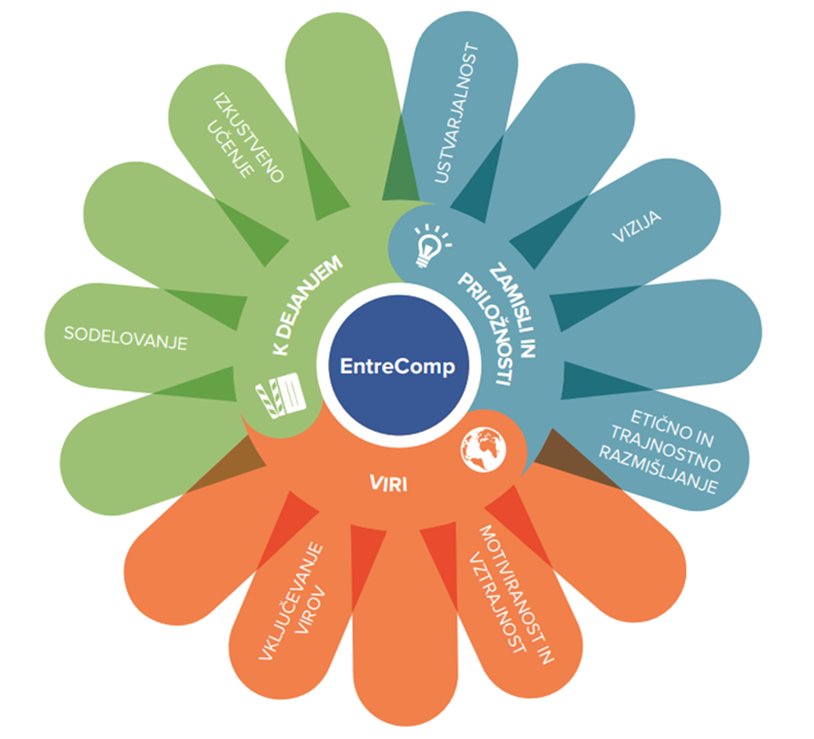 Applying EntreComp to attract young people to the 1st European manufacturing sector: the agrifood industry
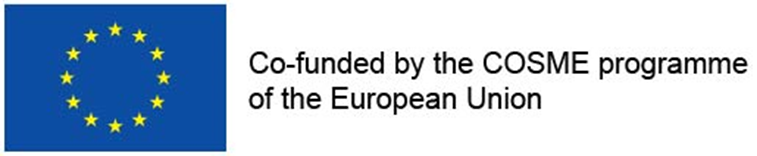 Več info:
www.gzs.si/EntreCompFood
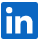 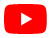 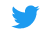 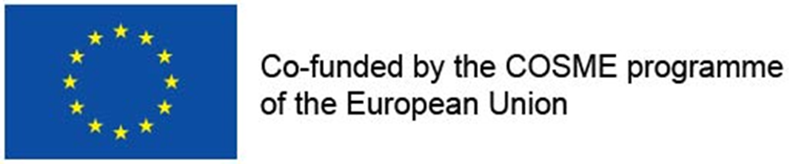 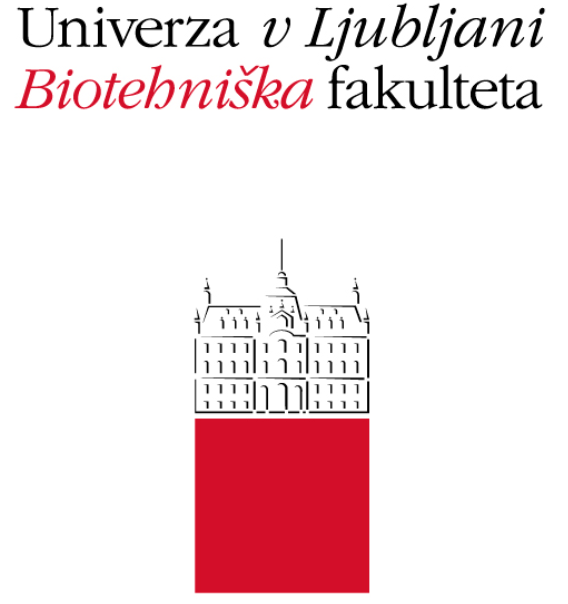 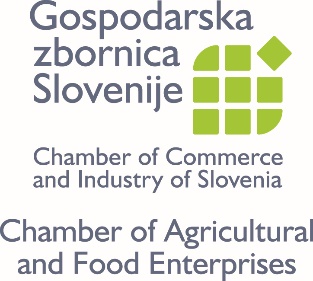 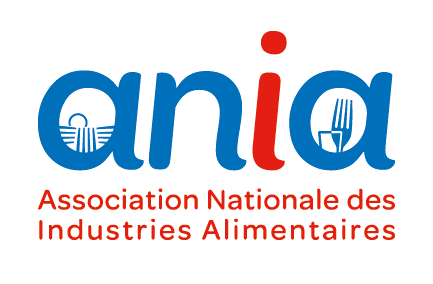 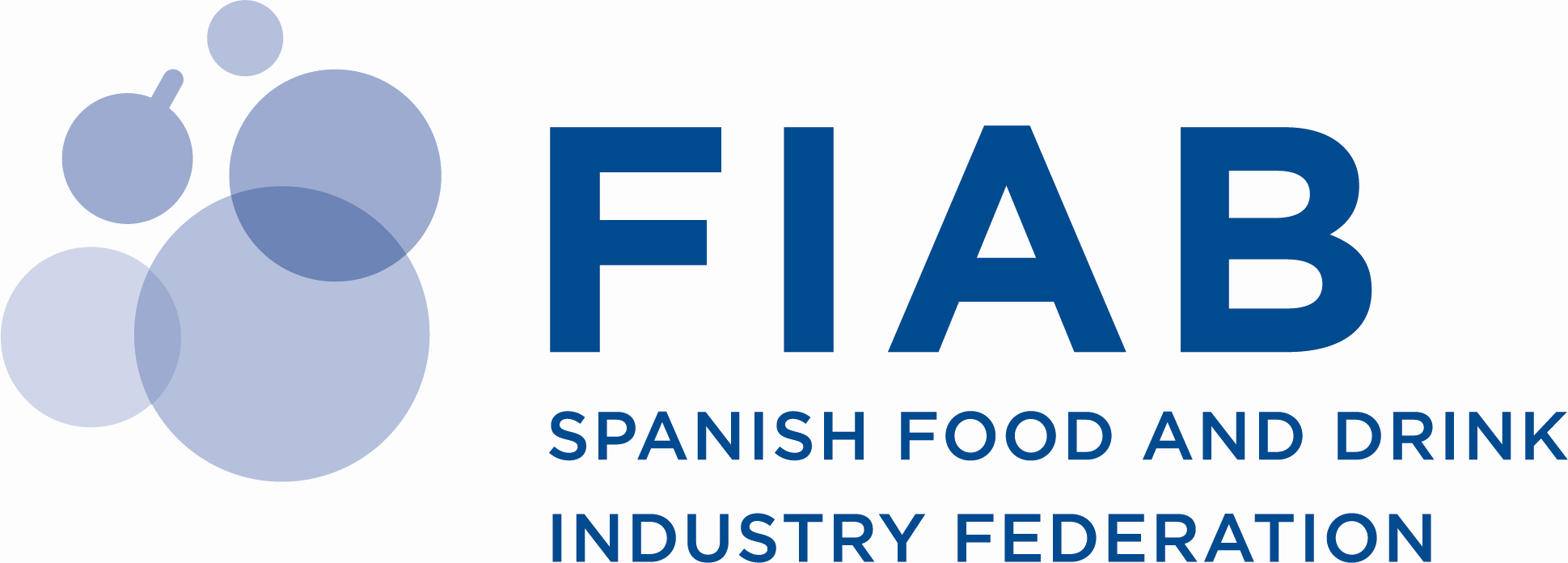 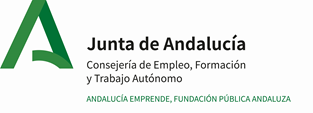 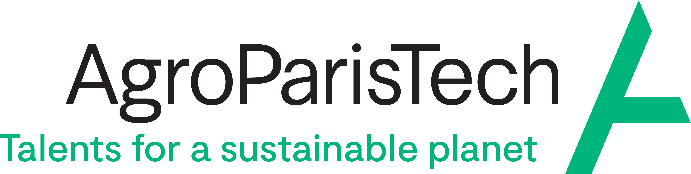 37